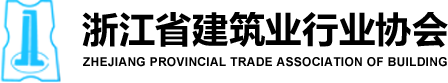 浙江省智慧工地应用成果评价
2025年
智慧工地应用成果总结
汇报人：XXX
项目名称：XXXX项目
01
项目建设背景
目录
02
智慧应用简介
03
特色亮点应用
04
经验成果效益
01
项目建设背景
1.0 项目概况
1.2 项目建设背景
02
智慧应用简介
2.1 整体建设方案简介（不多于2页，方案、思路、路线等）
2.2 工地人员管理（不多于3页）
2.3 材料物资管理（不多于3页）
2.4 机械设备管理（不多于3页）
2.5 场地环境管理（不多于3页）
2.6 相关智慧化管理（不多于3页）
03
特色亮点应用
3.1 特色亮点/新技术新应用/创新
04
经验成果效益
4.1 经验总结
4.2 效益分析（经济、社会、环境等效益）
谢谢聆听
汇报人：XXX
项目名称：XXXX项目